Figure 6. Examples of state space exploration from a healthy control (upper panel), 3 RBD patients (middle panels) and ...
Cereb Cortex, Volume 22, Issue 12, December 2012, Pages 2745–2760, https://doi.org/10.1093/cercor/bhr351
The content of this slide may be subject to copyright: please see the slide notes for details.
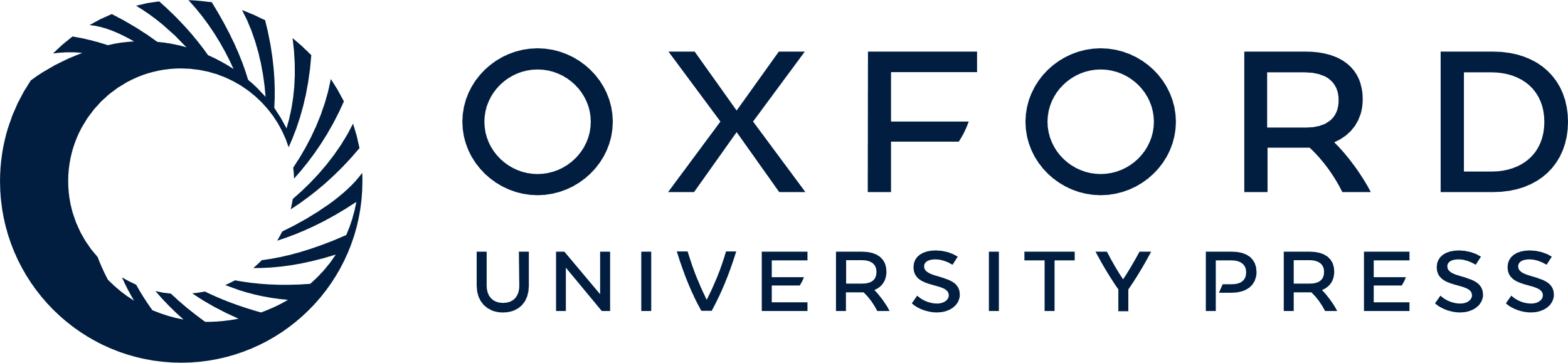 [Speaker Notes: Figure 6. Examples of state space exploration from a healthy control (upper panel), 3 RBD patients (middle panels) and an LBD patient (lower panel). The proportion of paper choices is represented on the x-axis with the proportion of rock choices represented on the y-axis averaged over 20 trial “blocks” in each of the 3 conditions. Performance in the uniform condition is represented in red, performance in the moderately biased condition is represented in green, with performance in the strongly biased condition represented in blue. As can be seen from the upper panel, the healthy control quickly finds the optimal strategy in the strongly biased condition (blue). That is, the optimal choice in the strongly biased condition would be to choose scissors on most trials (i.e., the computer opponent chooses paper 80% of the time), which would be represented as 0:0 in the 2D vector shown here (i.e., rarely if ever choosing paper or rock). The RBD patient represented in the middle left panel (patient 9) never changes his play across all 3 conditions. In contrast, the RBD patient in the middle right panel (patient 10) perseverates on choices in the moderately and strongly biased conditions although those choices are not always optimal (e.g., substantial time was spent perseverating on rock in the moderately nonrandom condition—represented in green—thus leading to a large proportion of ties). The RBD patient represented in the center middle panel (patient 7) eventually adopts the optimal strategy in the strongly biased condition despite taking far longer than the control to do so (this is evident in the area of state space overlapping across the 3 conditions). Finally, the lower panel shows a typical LBD patient (patient 19) who, like controls, quickly adopts the optimal strategy in the strongly biased condition and appears overall to explore more of the game's strategy space than do some controls.


Unless provided in the caption above, the following copyright applies to the content of this slide: © The Author 2011. Published by Oxford University Press. All rights reserved. For permissions, please e-mail: journals.permissions@oup.com]